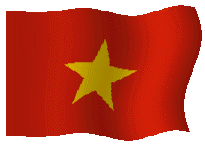 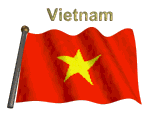 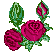 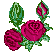 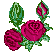 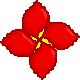 TRƯỜNG TH QUỐC TUẤN
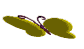 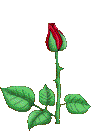 LỚP 4A
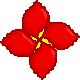 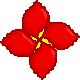 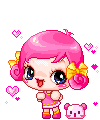 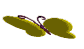 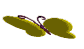 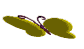 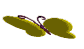 Giáo viên:  Phạm Thị Duyên
Thứ    ngày  tháng  năm 
Toán
ÔN TẬP VỀ ĐẠI LƯỢNG
Bài 1: Điền số thích hợp vào chỗ chấm:
a ,3km 25m = ………m           4m 9cm = …….. cm
      km = ……..m                             m =………mm
12
1
4
Km    hm   dam   m    dm    cm   mm
10
10
10
10
10
10
Trong bảng đơn vị đo độ dài mỗi đơn vị liền kề nhau hơn kém nhau 10 lần
b,1kg 8g = ……..  g            1050 kg = …..tấn ….. kg
      kg = …… g                         tấn = …… yến
1
5
1
2
Tấn   tạ   yến   kg   hg   dag   g
kg
10
10
10
10
10
10
Trong bảng đơn vị đo khối lượng, mỗi đơn vị liền kề nhau hơn kém nhau 10 lần
Bài 2:
a, Viết số thích hợp vào chỗ chấm
5 m2  9dm2    = ….. dm2                  8m2 50cm2 = ......   cm2      
    m2 =  .......... cm2                              km2 = …… m2
km2      hm2   dam2    m2    dm2    cm2    mm2
100
100
100
100
100
100
b, Điền dấu: >; <; =
2m2 5dm2  ….25dm2                    3m2 99dm2 ........4m2         
3m25cm2 …..305cm2                  65m2 ……. 6500dm2
Bài 3: Viết số thích hợp vào chỗ chấm
425 giây = ….. phút…… giây           2000 năm =…… thế kỉ
3 giờ 15 phút = …..…phút                    thế kỉ = ……. năm
3 phút 25 giây = ……. giây                     giờ = …….. phút
   phút  = …… giây                 40 tháng = …..năm……tháng
1 thế kỉ = 100 năm
1 giờ = 60 phút
1 năm = 12 tháng
1 phút = 60 giây
1 năm không nhuận = 365 ngày
     1 năm nhuận    = 366 ngày
1 giờ = 3600 giây
Bài 3: Để lát nền một phòng học hình chữ nhật, người ta dùng loại gạch men hình vuông có cạnh là 20cm. Hỏi cần bao nhiêu viên gạch để lát kín nền phòng học đó, biết rằng nền phòng học đó có chiều dài 8m, chiều rộng 5m và phần mạch vữa không đáng kể.
8m
5m
8m
5m
20cm
Bài 3: Để lát nền một phòng học hình chữ nhật, người ta dùng loại gạch men hình vuông có cạnh là 20cm. Hỏi cần bao nhiêu viên gạch để lát kín nền phòng học đó, biết rằng nền phòng học đó có chiều dài 8m, chiều rộng 5m và phần mạch vữa không đáng kể.
Bài giải
Diện tích một viên gạch hình vuông là:
          20 x 20 = 400 (cm2 )
Diện tích nền phòng học hình chữ nhật  là:
             8 x 5 = 40 (m2)= 400.000 cm2
Cần số viên gạch để lát kín nền phòng học đó là:
400 000 : 400 = 1 000 ( viên gạch)
Đáp số:  1 000 viên gạch
Bài tập toán cô giao
Bài 1. Điền vào chỗ chấm  
a) 3 tấn 3 yến     =  	kg	                 2 tạ 5 kg   =   	kg
7 tấn 4 kg       =   	kg	                 9 tạ 20 kg  =  	kg

b)  1 giờ 20 phút  =   	phút	                 2 phútt 15 giây    =	     giây
  480 giây              =   	phút	                 5 giờ 5 phút      =   	phút

c) 1500 m	= ........km............m          7km 5 hm	=  	m
    3 km 8m	=  	m	                 3 m 5 dm	=  	mm

d)  5 m2 	=   	cm2	                 4758 cm2 	=……dm2....cm2
2 km2 75 m2	=   	m2	                 12500 cm2 	=…….m2……dm2
Bài 2: Để lát nền một phòng học hình chữ nhật, người ta dùng loại gạch men hình vuông có cạnh là 20cm. Hỏi cần bao nhiêu viên gạch để lát kín nền phòng học đó, biết rằng nền phòng học đó có chiều dài 8m, chiều rộng 5m và phần mạch vữa không đáng kể.